МБДОУ «Детский сад №8города Алатыря Чувашской Республики
«ЗВЁЗДОЧКА»
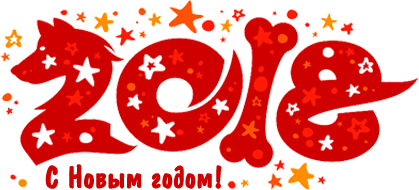 Материал на городской конкурс
«ЗИМНЯЯ СКАЗКА»

на  лучшее световое оформление учреждений, организаций, предприятий и прилегающих территорий в города Алатыре
ЗАЯВКА
На участие в городском конкурсе на  лучшее световое оформление учреждений, организаций, предприятий и прилегающих территорий в города Алатыре.

Сведения об учреждении: МБДОУ «Детский сад №8 «Звёздочка»
Адрес: город Алатырь, Стрелка,24
Конт. телефон: 8 (83531) 2-75-10
25.12.2017.
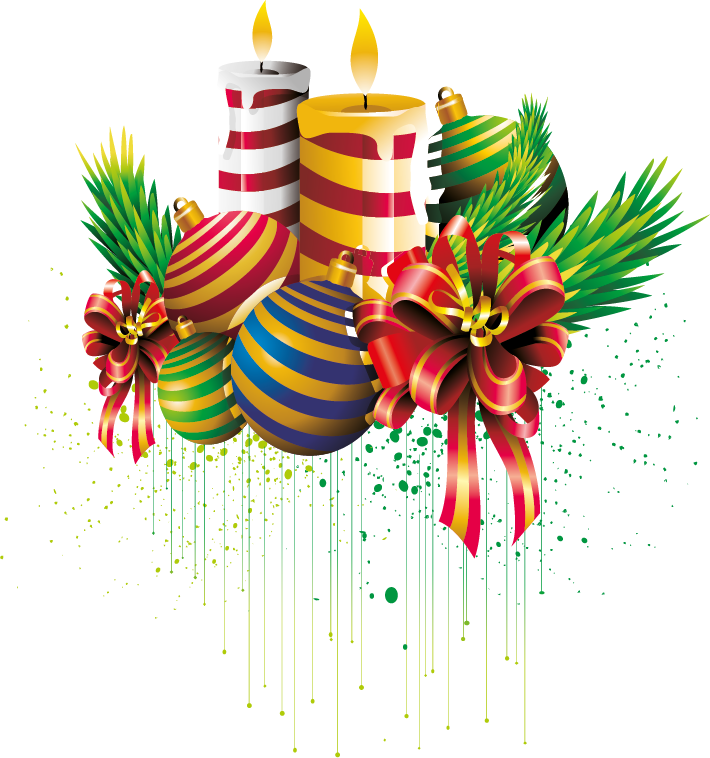 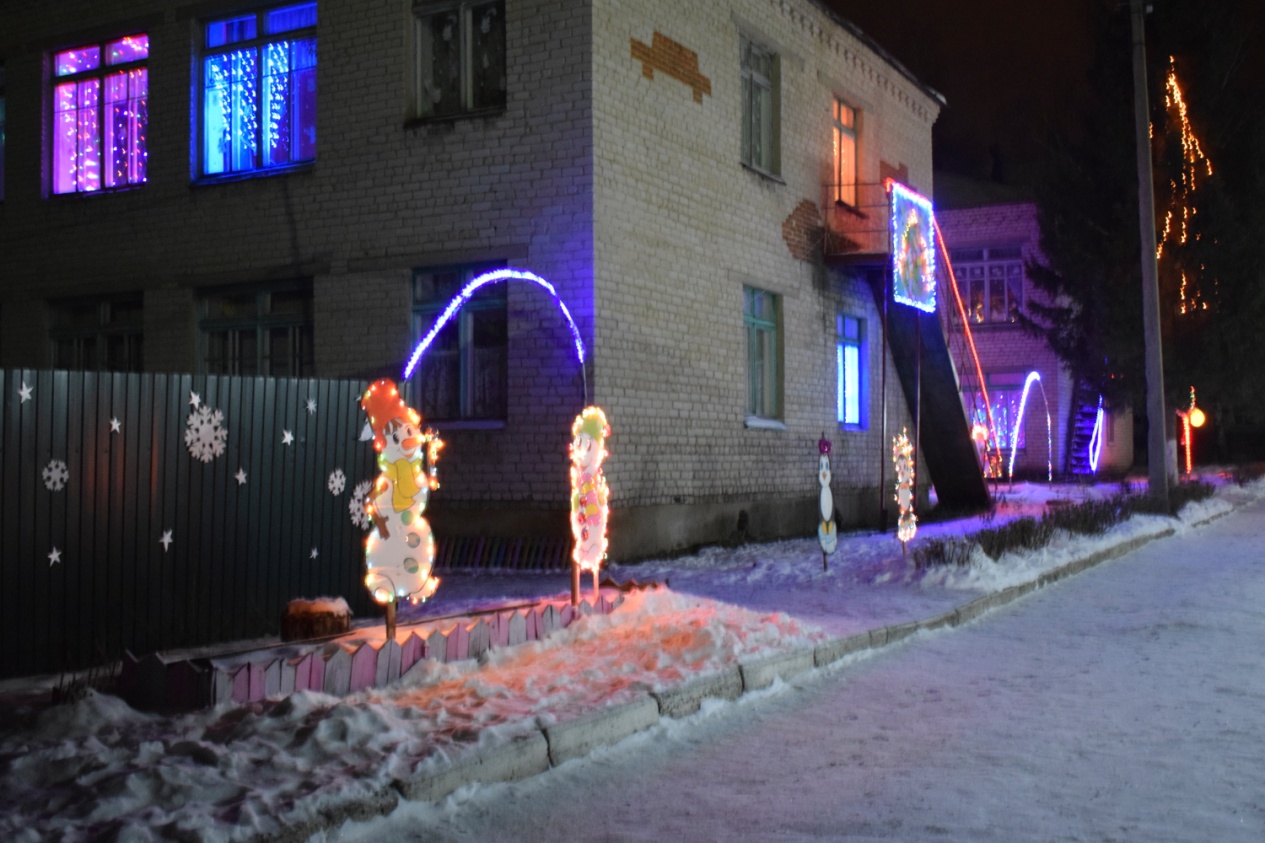 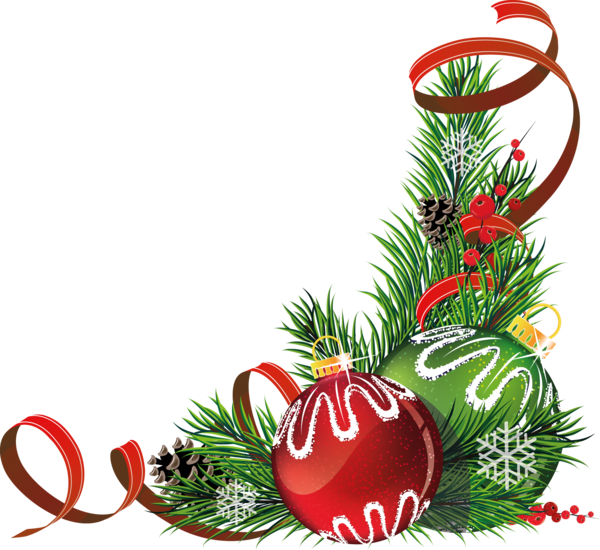 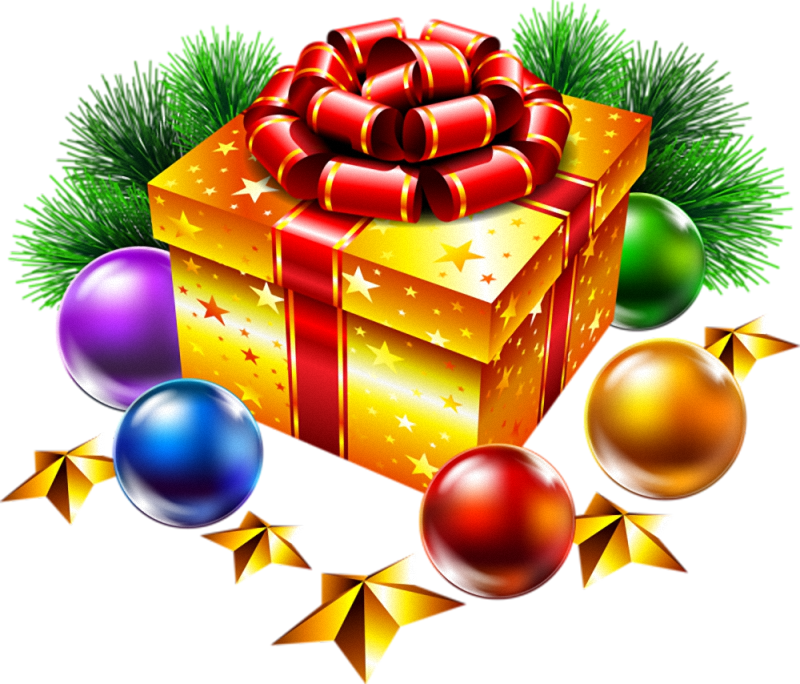 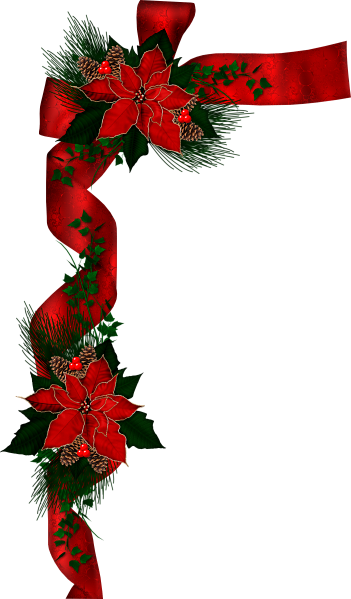 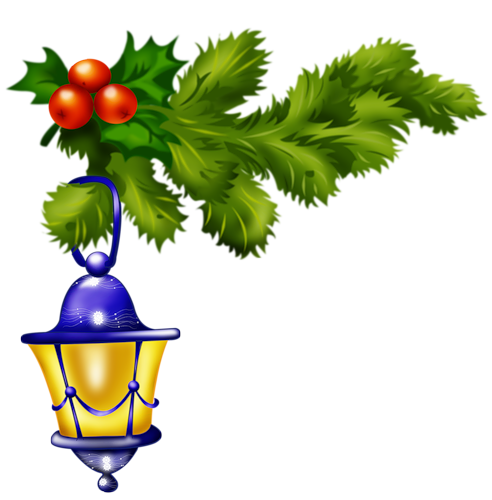 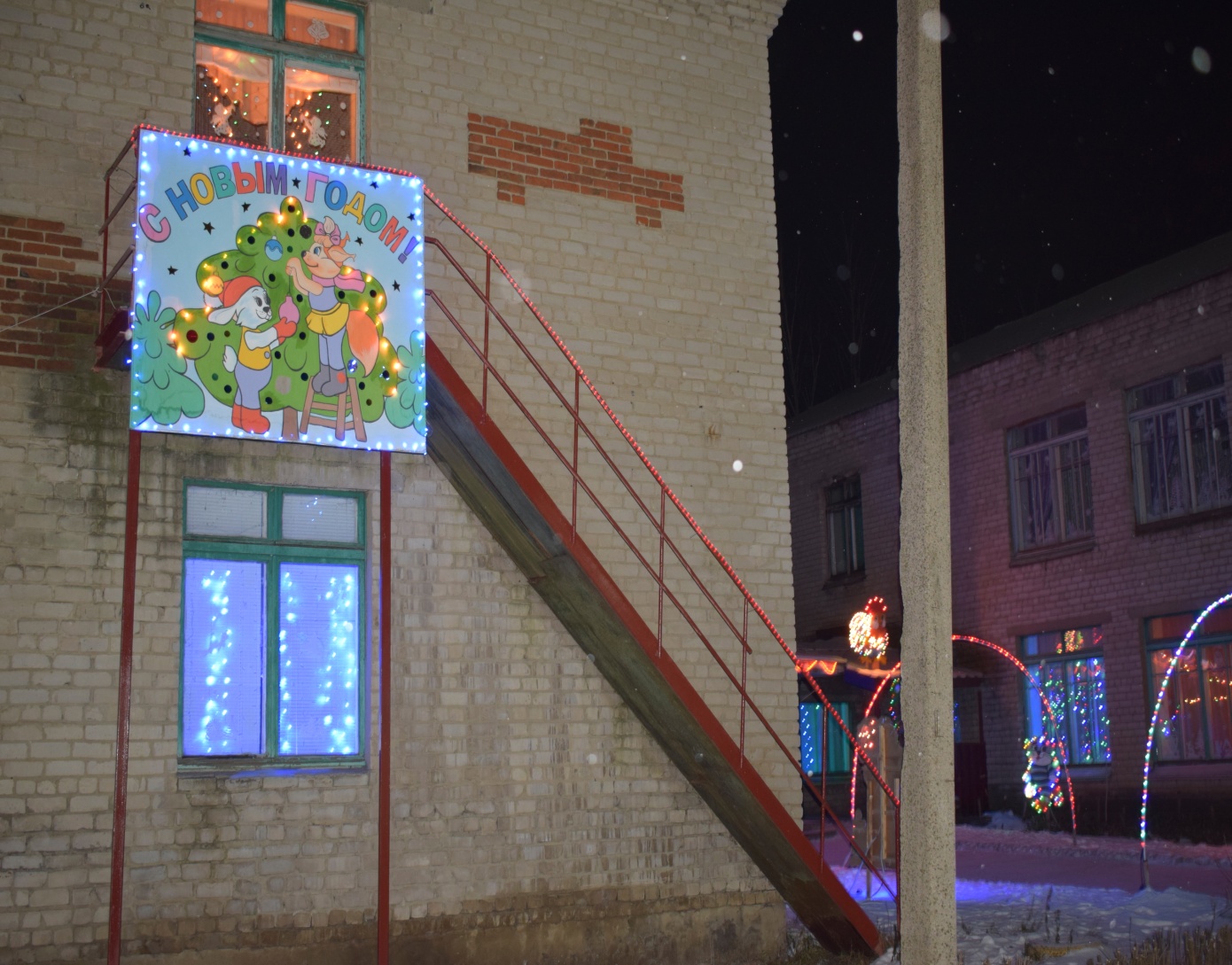 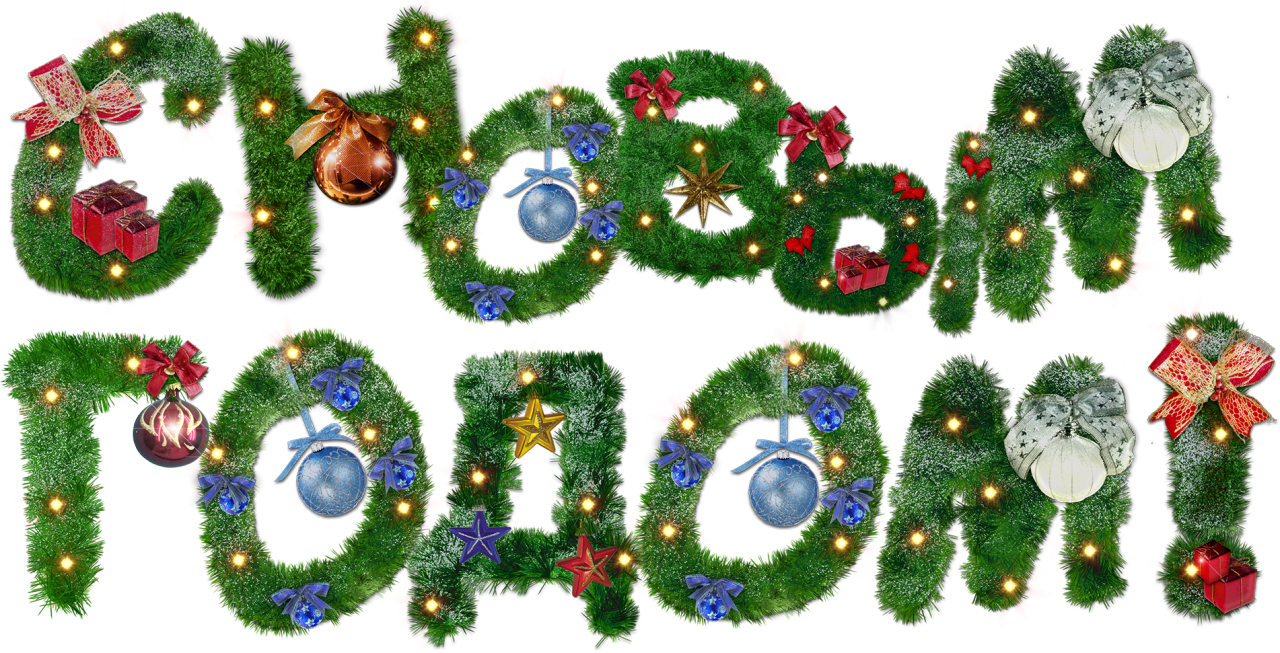 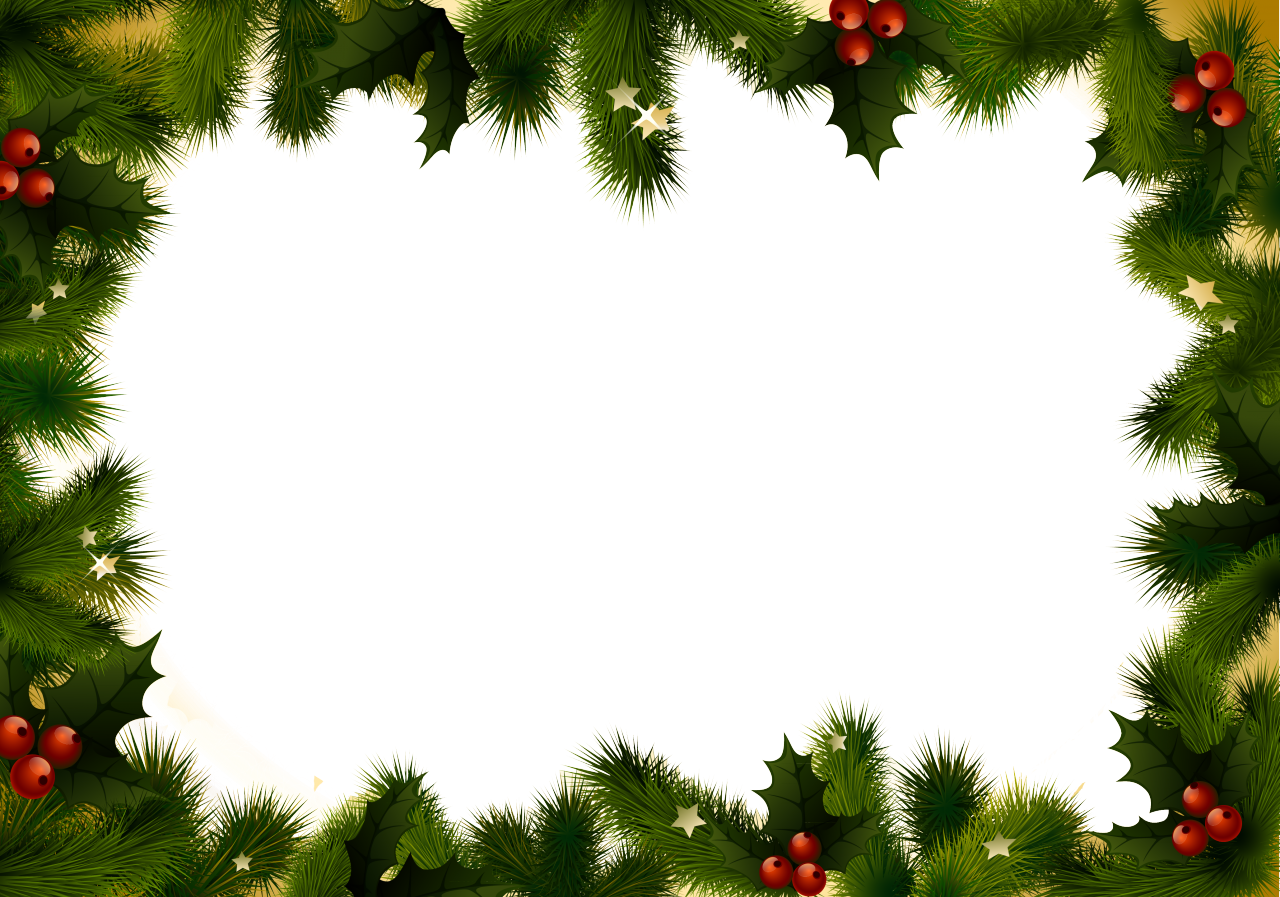 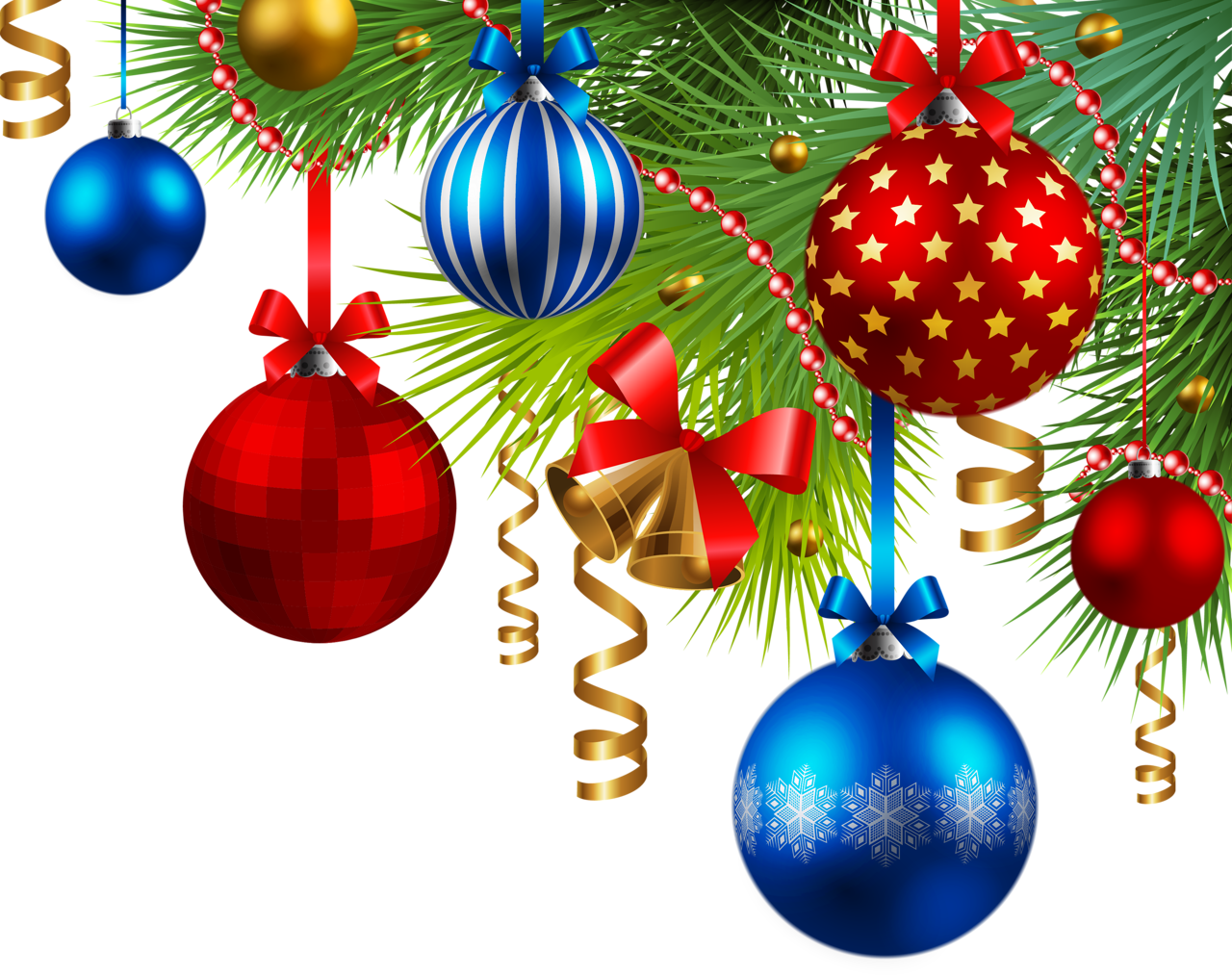 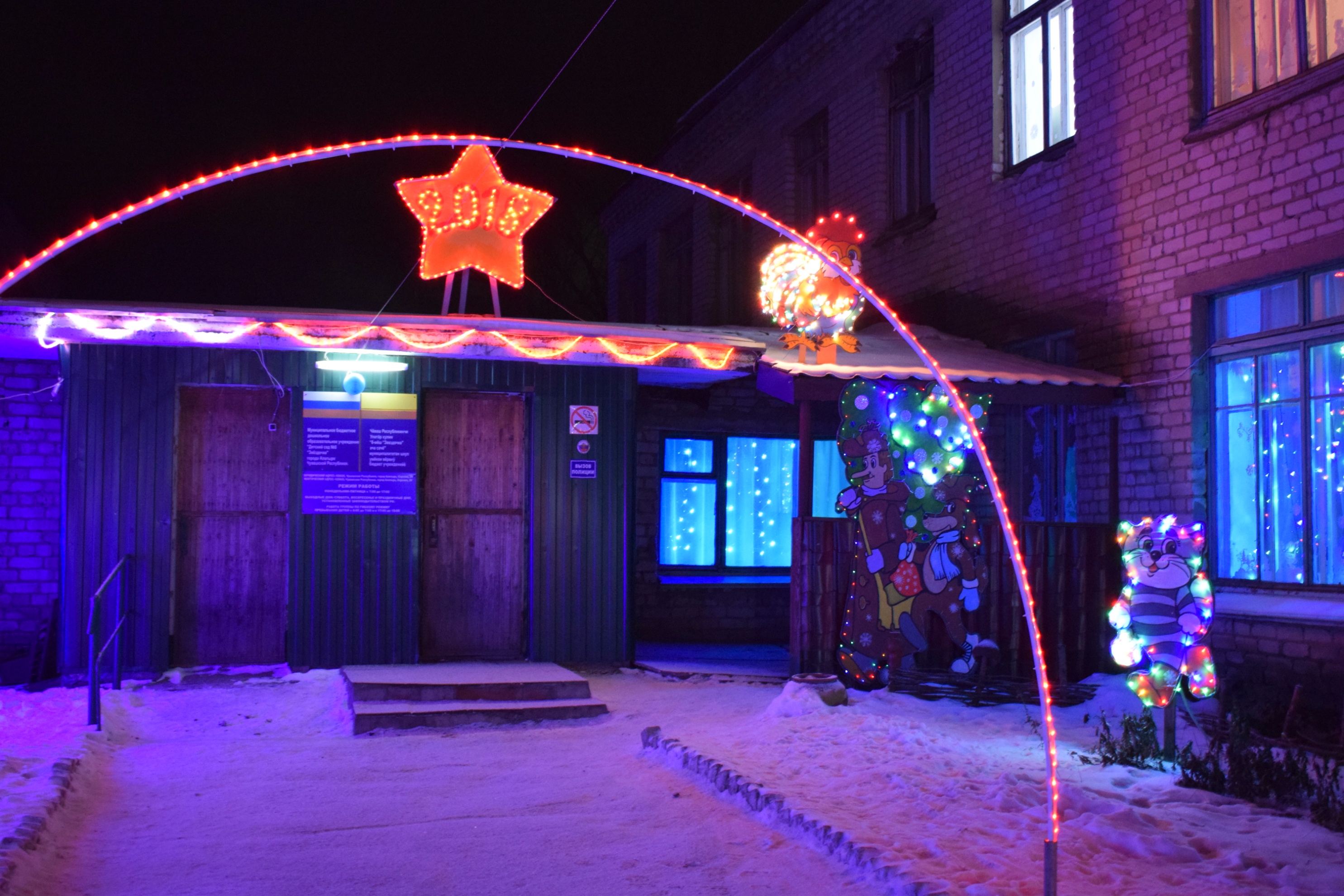 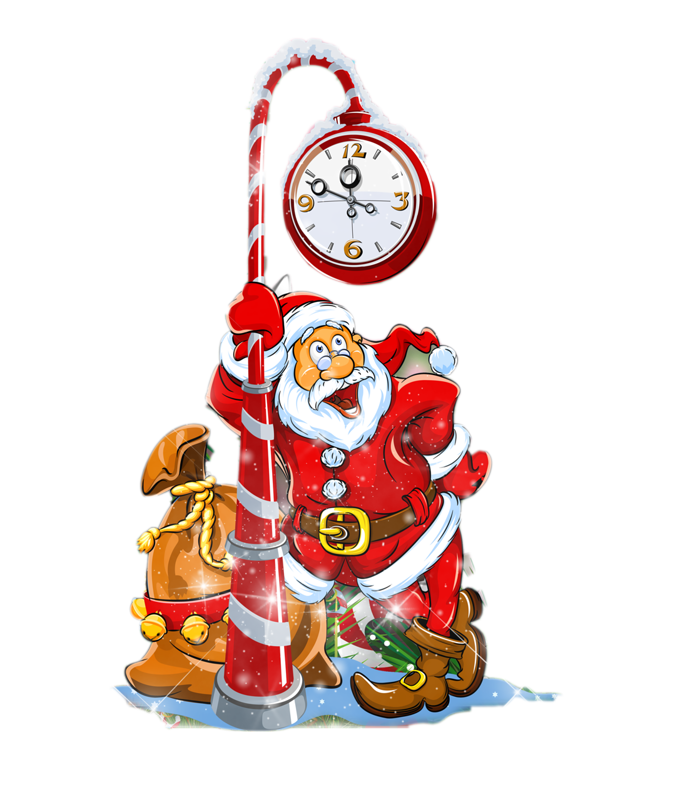 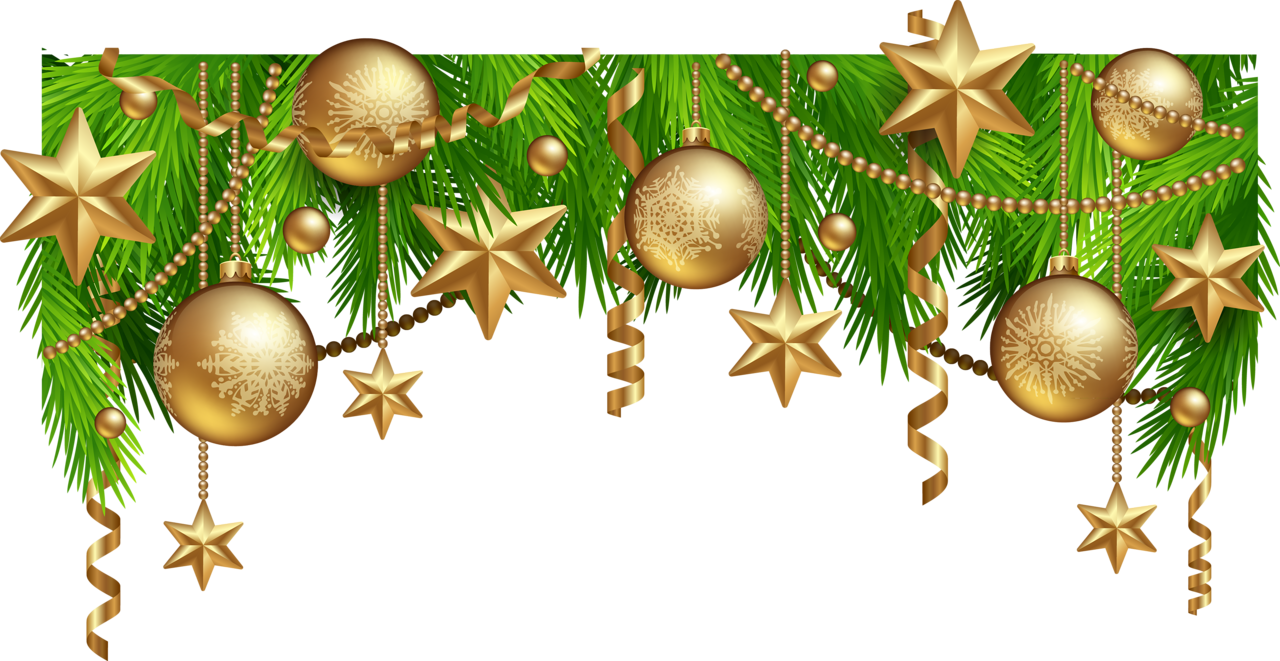 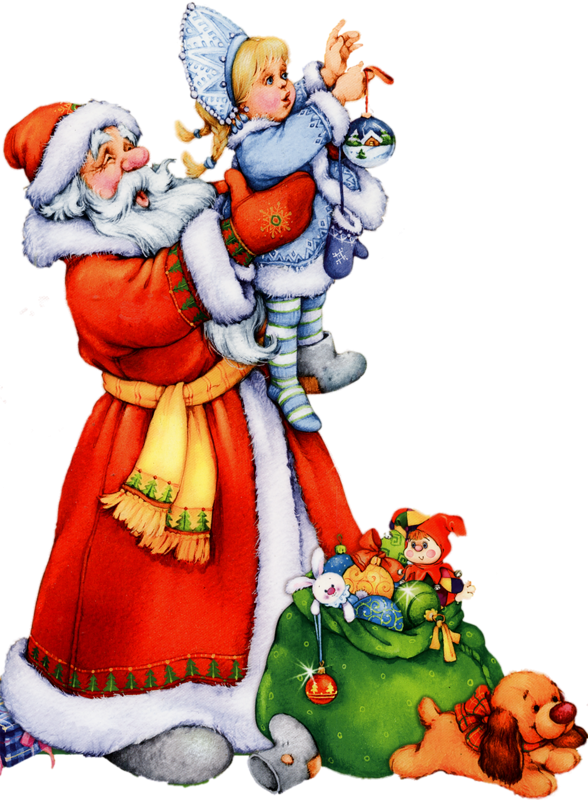 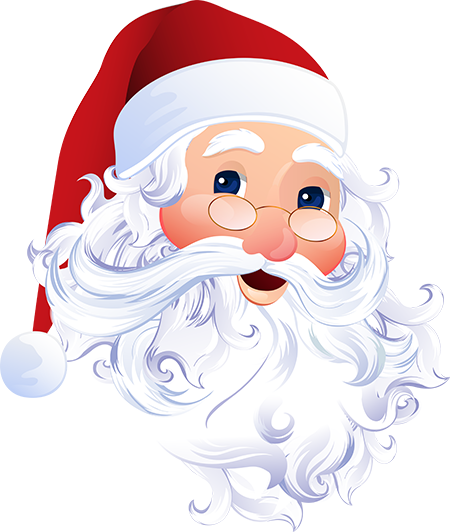 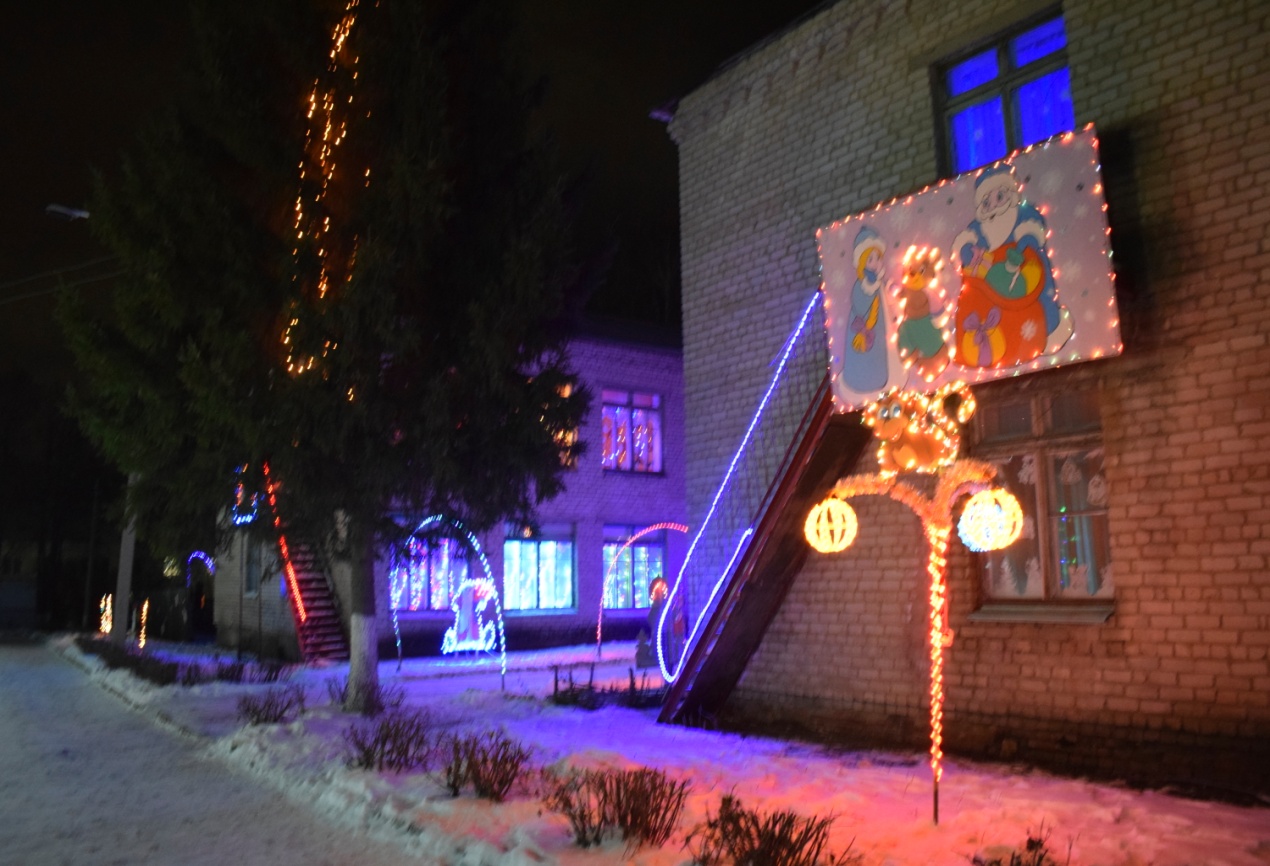 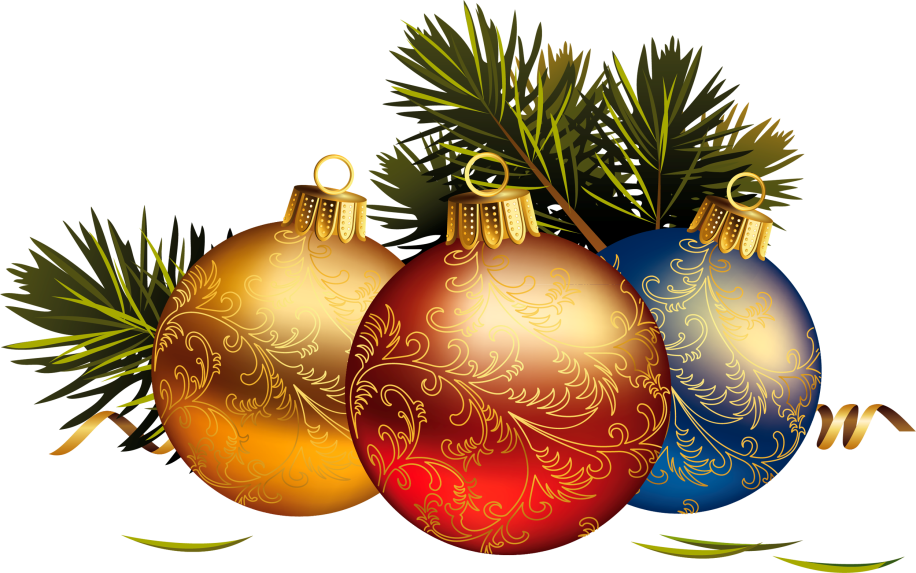 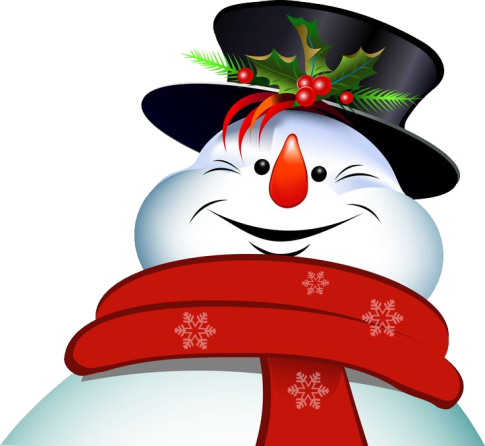 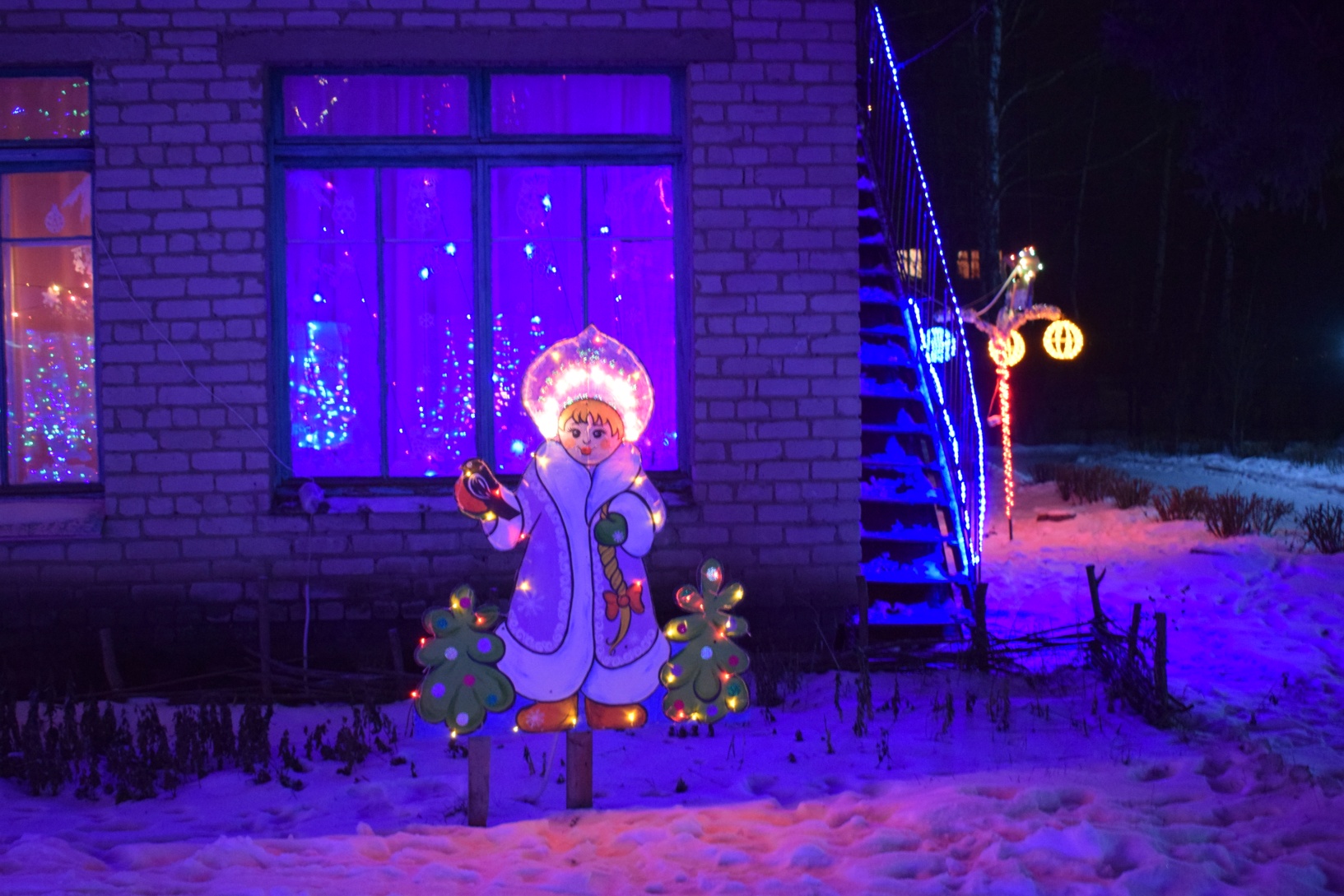 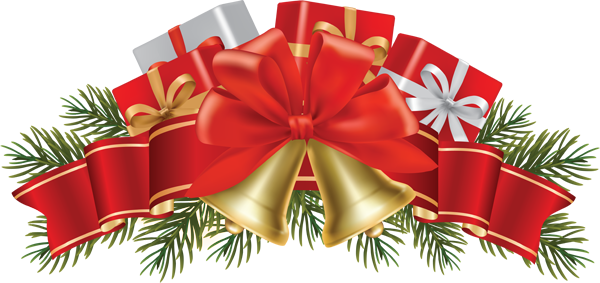 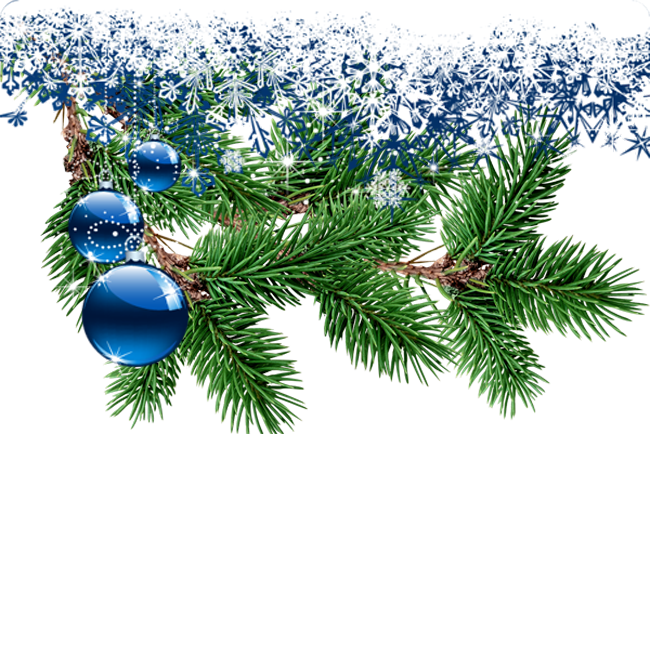 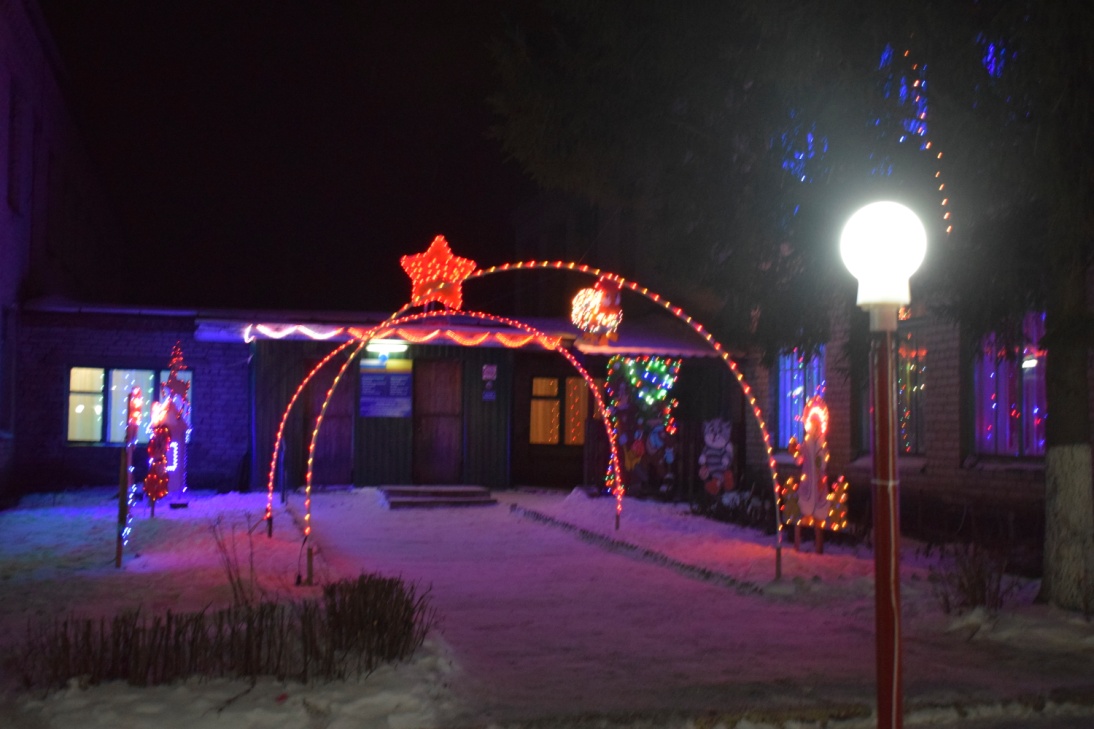 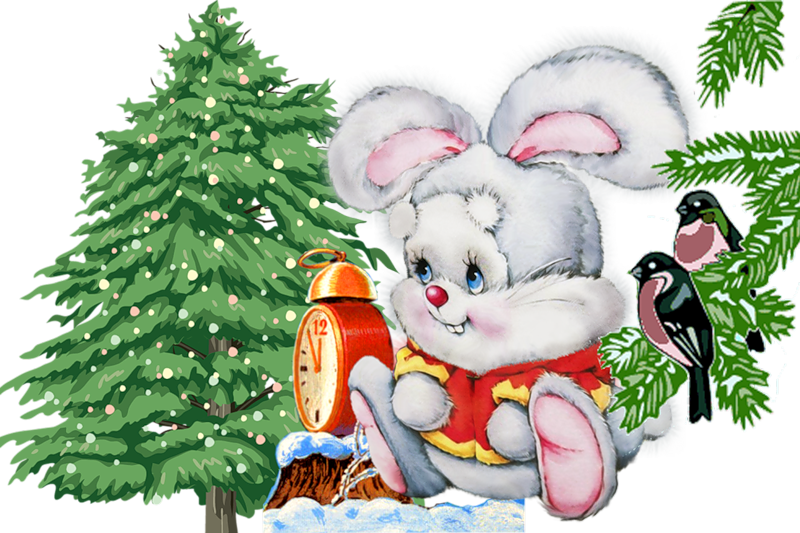 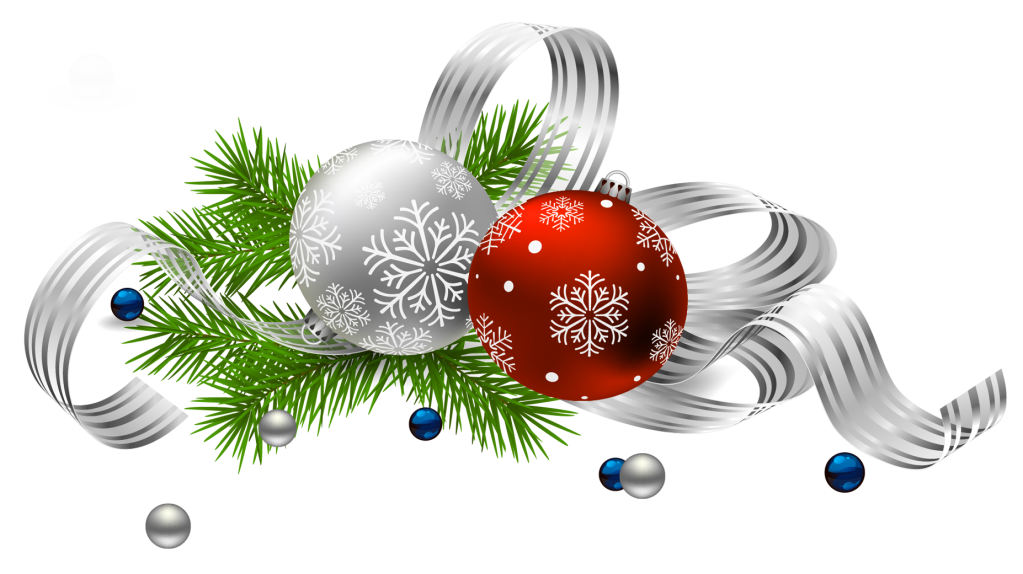 СПАСИБО 
ЗА 
ВНИМАНИЕ
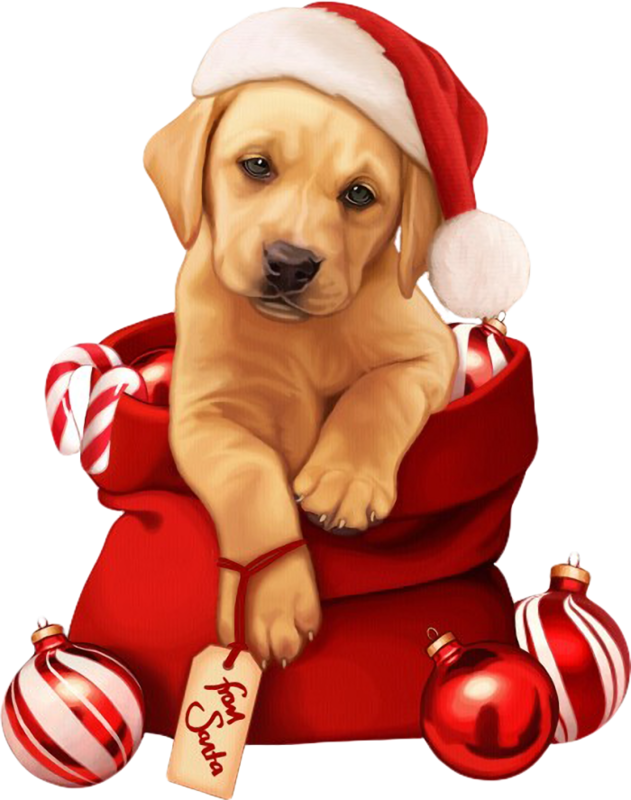